Monday
Direct instruction
Vocabulary journal entries (word description, translation, & drawing)
Pictionary
Key vocabulary of the week
Reproductive potential
Limiting factor
Frequency
Rate 
Volume
Percentage

Review words
Reproduction
Population growth
Biotic
Abiotic
Key vocabulary of the week
Term: reproductive potential

Definition: the theoretical unlimited growth of a population over time


Draw:
Term: limiting factor

Definition: biotic or abiotic factors that control the size of the population.

Draw:
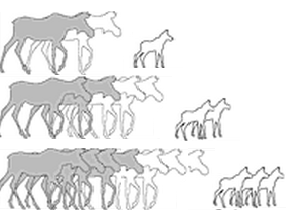 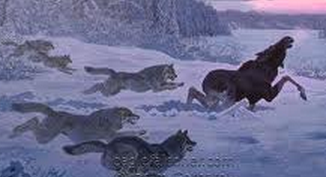 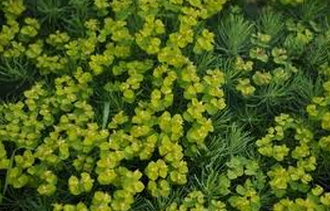 Key vocabulary of the week
Term: frequency (n)

Definition: how often does something happen
Draw:
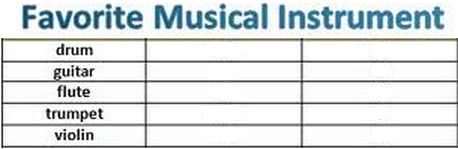 [Speaker Notes: You could do your own tally & frequency ]
Key vocabulary of the week
Term: rate (n)

Definition: the number of times something happens during a particular period of time
Draw:
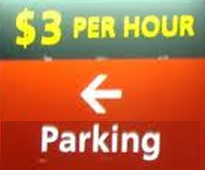 Key vocabulary of the week
Term: volume (n)

Definition: (three-dimensional) space that is taken by something
Draw:
Key vocabulary of the week
Term: percentage (n)

Definition: the number of parts out of 100
Draw:
Let’s come up with GESTURES/MOVEMENTS for each word
Reproductive potential
Limiting factor
Frequency
Rate 
Volume
Percentage
[Speaker Notes: This could be used for choral reading—Eric did something like this.]
At home
Study the words while thinking about GESTURES/MOVEMENTS that best describe/represent the word
Tuesday
Charade
Spelling pyramid
Working with a partner, write 1-2 sentences using the words
Charade
Use your arms, legs, and bodies to show that you know the meaning of the key word.

Option 1: Teacher calls the words, kids standing next to their desks show what the word means with their hands, motions, body language. 

Option 2: Teacher give a word to each table, the table creates the charade, the class guesses.
[Speaker Notes: Materials for Option 2: 1 cut-out word per table]
Spelling Pyramid
Using the example on your hand-out, build the Spelling pyramid for each key word:







Working with a partner, write 1-2 sentences using the words from the spelling pyramid
Amount
 
a
am
amo
amou
amoun
amount
At home
Study the word definitions
Wednesday
Card game
Card Game
Setp1: The Reader takes the card and reads the word

Step 2: Player #1 provides a definition, description, or an example of the target word

Step 3: The team decides if the answer is correct

Step 4: If the answer is correct, Player #1 keeps the card & becomes the Reader for the next Player. 

Step 5: Continue until there is no more cards in the set. 

The Player with the most card wins.
At home
Teach the words to someone else
Thursday
“Jeopardy”
Jeopardy: Round 1
Step 1: Form 2 teams & select a Host

Step 2: 1 person from each team approaches the host table

Step 3: The Host reads 1 word, the player who “hits” the Host’s table first, gets to provide a definition. The correct definition gets the team 1 point. 

Step 4: Repeat Steps 2 & 3 with new players fro each team.
Jeopardy: Round 2
Step 1: Each team gets a set of 4 key words

Step 2:  The teams develop and write sentences with the 4 words on blank sentence strips

Step 3: Each sentence that is accurate gets the team up to 2 points (1 science + 1 English). 

The team with the most points from Rounds 1 & 2 wins.
[Speaker Notes: I am not sure this will work with this set of words.]
At home
Get ready for the quiz
Friday
Quiz
Assess level of word understanding in the vocabulary journal
© Materials copyrighted by the University of Louisville. 
Educators are free to use these materials with the proper acknowledgement of source.